МДОУ «Детский сад» №22
Проект на тему «Моя семья»
Авторы: Алексеева Марина Алексеевна, воспитатель; Голубева Алеся Владимировна, воспитатель
Ярославль 2016 год
Участники проекта: дети в возрасте старшей группы МДОУ «Детский сад» №22; родители воспитанников; педагоги.

Продолжительность проекта:        3 недели

Тип проекта: групповой, практико-ориентированный.
Принципы построения педагогического процесса:1. Последовательности (любая новая ступень в обучении ребёнка опирается на уже освоенное в предыдущем).2. Наглядности (дети должны сами все увидеть, услышать и тем самым реализовать стремление к познанию).3 .Деятельности (включение ребенка в игровую, познавательную, поисковую деятельность с целью стимулирования активной жизненной позиции).4.Интеграции всех видов детской деятельности, реализующихся в образовательном процессе.5.Дифференцированного подхода (решаются задачи эффективной педагогической помощи детям в совершенствовании их личности, способствует созданию специальных педагогических ситуаций, помогающих раскрыть психофизические, личностные способности и возможности воспитанников).6. Преемственности взаимодействия с ребёнком в условиях дошкольного учреждения и семьи - ничто не убеждает лучше примера родителей.
Актуальность. В условиях, когда большинство семей озабочено решением проблем экономического, а порой физического выживания, усилилась тенденция самоустранения многих родителей от решения вопросов воспитания и личностного развития ребёнка. Между тем, именно в дошкольном возрасте закладываются основы для успешного в будущем человека. Процесс социализации крайне важен и необходим каждому ребенку. Семья и детский сад – два общественных института, которые стоят у истоков нашего будущего, будущих взрослых граждан нашей страны. И от того какими вырастут наши дети, будет зависеть и будущее нашего государства.Проводя с детьми большую часть времени, в совместной деятельности, в играх, в процессе бесед и разговоров мы выяснили, что большинство детей почти ничего, кроме имени, не знают о своих бабушках и дедушках, не говоря уже о прадедах. Они затрудняются рассказать о семейных праздниках, традициях своей семьи.Чтобы изменить такое положение и появилась идея создать проект «Моя семья». Мы, взрослые, педагоги и родители, должны помочь детям понять значимость семьи, воспитывать у детей любовь и уважение к членам семьи, прививать к детям чувство привязанности к семье и дому.
Проблема. У детей отсутствуют четкие представления о таких понятиях как «семья», «члены семьи». Дети не знают истории своего рода и семьи. Недооцениваются семейные ценности; интерес к изучению и сохранению семейных обычаев и традиций неустойчив. Многие дети не могут объяснить значимость семьи для человека. Конечно, не каждый родитель в полной мере осознаёт актуальность обсуждаемой проблемы и вряд ли знаком с методами и средствами её решения. Необходимость создания и реализации проекта « Моя семья» была обусловлена выше перечисленными факторами.
Цель проекта:- формировать у детей понятие «семья»; представление детей о семье, семейных и родственных отношениях;- расширять представления детей о своей семье, родословной, семейных традициях;- воспитывать любовь и уважительное отношение к родителям и предкам, развивать партнерские отношения с семьёй.
Задачи проекта:1.Формировать у детей понятие «семья»; расширять представления детей о семье; закреплять знание имён, фамилий родителей, бабушек и дедушек.2. Формировать представления о родственных отношениях.3. Формировать представления о семейных традициях и праздниках.4. Воспитывать уважительное отношение и любовь к родным и близким.5. Воспитывать интерес к своей родословной.6. Познакомить детей с понятием «генеалогическое древо семьи».7. Обогащать детско-родительские отношения опытом совместной творческой деятельности.
Ожидаемый результат.За время реализации проекта « Моя семья» мы планируем повысить уровень знаний детей о семье. Дети узнают больше о своей семье, о родственных отношениях, о том, что такое семья, что у семьи есть истории и традиции, будут иметь представление о родословной как истории семьи.
Деятельность воспитателей:1. Выявление первоначальных знаний детей о семье.2. Информация родителей о предстоящей деятельности.3. Подбор стихотворений о семье.4. Проведение выставки на тему «семья» в группе.5. Организация сюжетно - ролевых игр, индивидуальная и групповая работа.
Реализация проекта:Деятельность воспитателя:1. Выявление первоначальных знаний детей о семье.2. Информация родителей о предстоящей деятельности.3. Подбор стихотворений о семье.4. Проведение недели на тему «семья» в группе.5. Организация сюжетно - ролевых игр, индивидуальная и групповая работа.6. Составление страниц с заданными рубриками, в рубрику включено: рассказ о моей семье, рассказ о себе, рассказ о папе, рассказ о маме, рассказ о бабушках, рассказ о дедушках. Страницы составлены для работы родителей и детей дома.Деятельность детей:1. Разучивают стихи о семье.2. Собирают фотографии.3. Приносят фотографии в детский сад.4. Рассматривают со сверстниками фотографии.5. Составляют с помощью родителей, странички с заданными рубриками, оформляют семейный альбом.6. Делают вывод о завершении работы.Деятельность родителей:1. Помогают своим детям в выборе фотографий членов семьи.2. Помогают в оформлении страничек с заданными рубриками.3. Помогают оформить семейный альбом.4. Принимают участие в защите проекта.
Последовательность работы над проектом:1. Сбор материала (фотографий).2. Рассматривание фотографий.3. Оформление стен газет совместно с родителями.4. Семейные стенгазеты, дети приносят в детский сад.5. Рассматривание стенгазет, рассказ ребенка о каждом из членов семьи.6. Заучивание стихов о семье.
7. Изготовление праздничных открыток, посвященных Дню матери.
8. Изготовление аппликаций: «Открытка для мамы», «Букет для мамы», 
9. Пластилинография «Сердце в ладошке» .
10. Прослушание музыки и песен о маме и папе. 
11. Просмотр мультфильма «Я рисую маму»
12. Рисование «Мамин автопортрет» 
13. Оформление выставки «Мамочка, любимая, нет тебя милей». 14. Приглашение гостей, поздравление мам с праздником.
Таким образом, в результате проектной деятельности дети обобщили и систематизировали свои знания о семье.За время реализации проекта « Моя семья» уровень знаний детей о семье значительно повысится. Дети узнали больше о своей семье, о членах семьи, традициях, о жизни бабушек и дедушек. Воспитанники имеют представление о родословной как истории семьи. Мы верим, что благодаря этому проекту укрепятся детско-родительские отношения, расширится кругозор и обогатится словарный запас детей. Особенность этого проекта, на наш взгляд, в том, что вместе с семьей мы не только будем познавать и осваивать новое, но и будем активно трудиться и отдыхать в одной команде «Воспитатели – дети – родители», где родители превратятся из наблюдателей в активных участников жизни детей в детском саду.
Список использованной литературы.
1. Алямовская В.Г. "Как воспитать здорового ребенка".
2. Жуковская Р.И., Пеньевская Л.А. Хрестоматия для детей старшего дошкольного возраста: Пособие для воспитателя детского сада/Сост. Жуковская Р.И., Пеньевская Л.А.3. Калмыкова Л.Н. Здравствуй, пальчик! Как живешь?: картотека тематических пальчиковых игр/ сост. Л.Н. Калмыкова.- Волгоград: Учитель,2014.-247 с.4. Ковалько В.И. "Азбука физкультминуток для дошкольников".
5. Куликовская Т.А. Артикуляционная гимнастика с стихах и картинках. Пособие для логопедов, воспитателей и родителей/Куликовская Т.А.- М.:ООО «Издательство ГНОМ иД»,2007.-64 с.6.Нестерюк Т.Е. "Гимнастика маленьких волшебников".
7.Сайкина Е.Г "Физкультпривет минуткам и паузам!".
8.Хрестоматия для детей старшего дошкольного возраста: Кн. для воспитателя дет. сада/ Сост. З.Я. Рез, Л.М. Гурович, Л.Б. Береговая; Под ред. В.И.Логиновой.- М.: Просвещение, 1990 -420 с.:-ISBN 5-09-001646-1.9. Моя родословная. Генеалогическое древо - Maam.ru
У меня есть мама, 
Всех она милей,
Всех она красивей,
 Всех она добрей.
Милая улыбка.
Умные глаза
Люблю я свою маму.
Любить буду всегда.
Я портрет рисую, 
Покажу всем вам,
А потом на праздник 
Подарю ей сам!
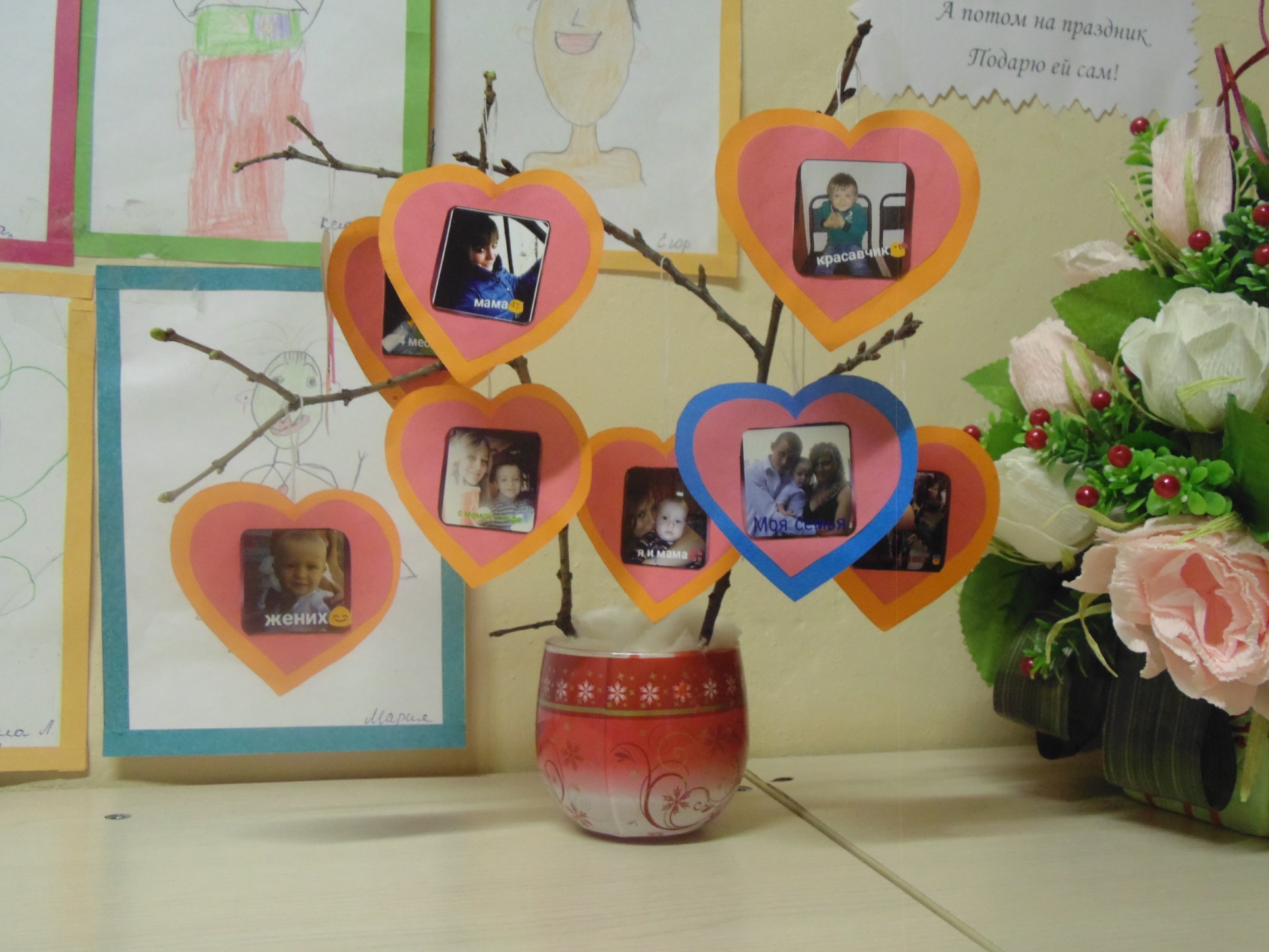 Спасибо за внимание